Cadre légal et déontologique
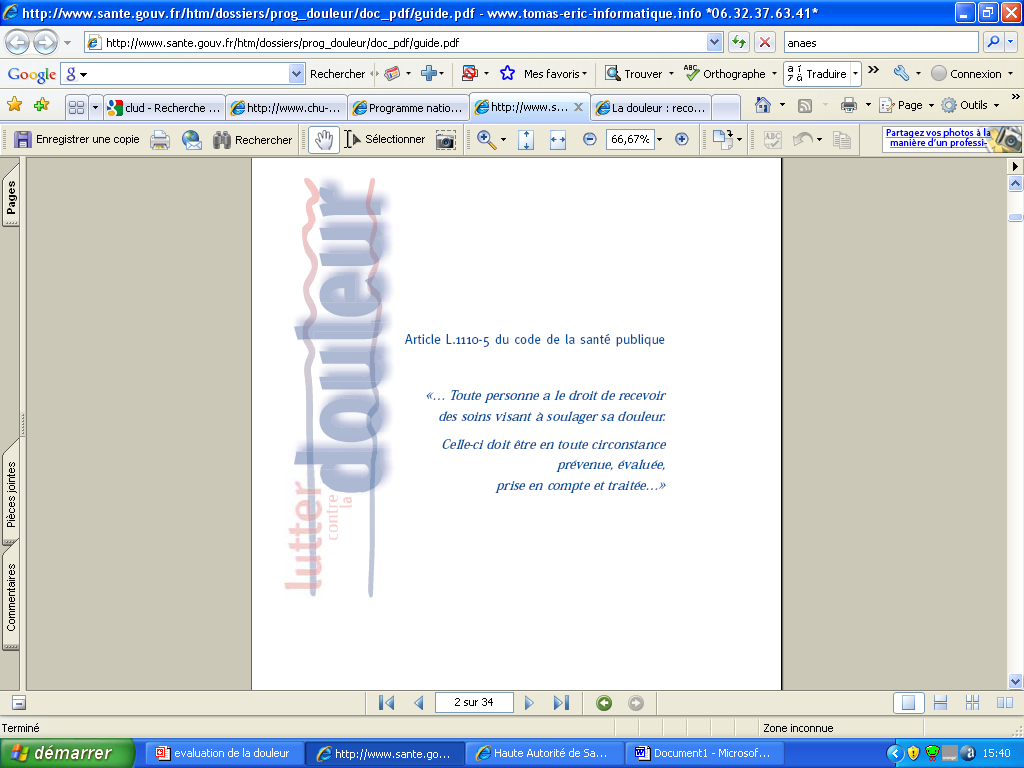 Serment d’Hippocrate: 
     « je ferai tout pour soulager les souffrances »

    Article L.1110-5 du code de la santé publique
       « …Toute personne a le droit de recevoir des soins visant à soulager sa douleur.
        Celle-ci doit être en toute circonstance prévenue, évaluée, prise en compte et traitée… »

     Article 37 du code de déontologie 
        « en toutes circonstances le médecin doit s’efforcer de soulager   les souffrances du malade (…) et l’assister moralement »
Définition de la douleur
« Expérience sensorielle et émotionnelle désagréable associée à une lésion tissulaire existante ou potentielle ou décrite en des termes évoquant une telle lésion »

International Association for the Study of Pain
Plusieurs composantes
Sens: support neurologique de la sensation douloureuse ou stimulation nociceptive. 
     4 caractéristiques: siège, nature et intensité, durée.
Émotion: (et affective): jugement subjectif, caractère désagréable, pénible. Réaction anxieuse.
Pensée:  interprétation de la cause, anticipation des conséquences. Mémoire. Socio-culturel.

Une résultante: le comportement douloureux. 
         Moteur, neurovégétatif, psychomoteur.
Expérience subjective
Comportements observables
S
Somatique
Neurovégétatif
S : sensation
E
C
E : émotion
Psychomoteur
C : cognition
Prédisposition individuelle
Facteurs environnementaux
D’après F. Bourreau : Pratique du traitement de la douleur
Différencier douleur aigue et chronique
Douleur aigue: symptôme, signal d’alarme sert à consulter le médecin, elle permet de poser un diagnostic

Douleur chronique : dure depuis 3 à 6 mois et  engendre des retentissements sur le moral et le comportement
C’est la « douleur- maladie »: consultation spécialisée
Comprendre sa douleur
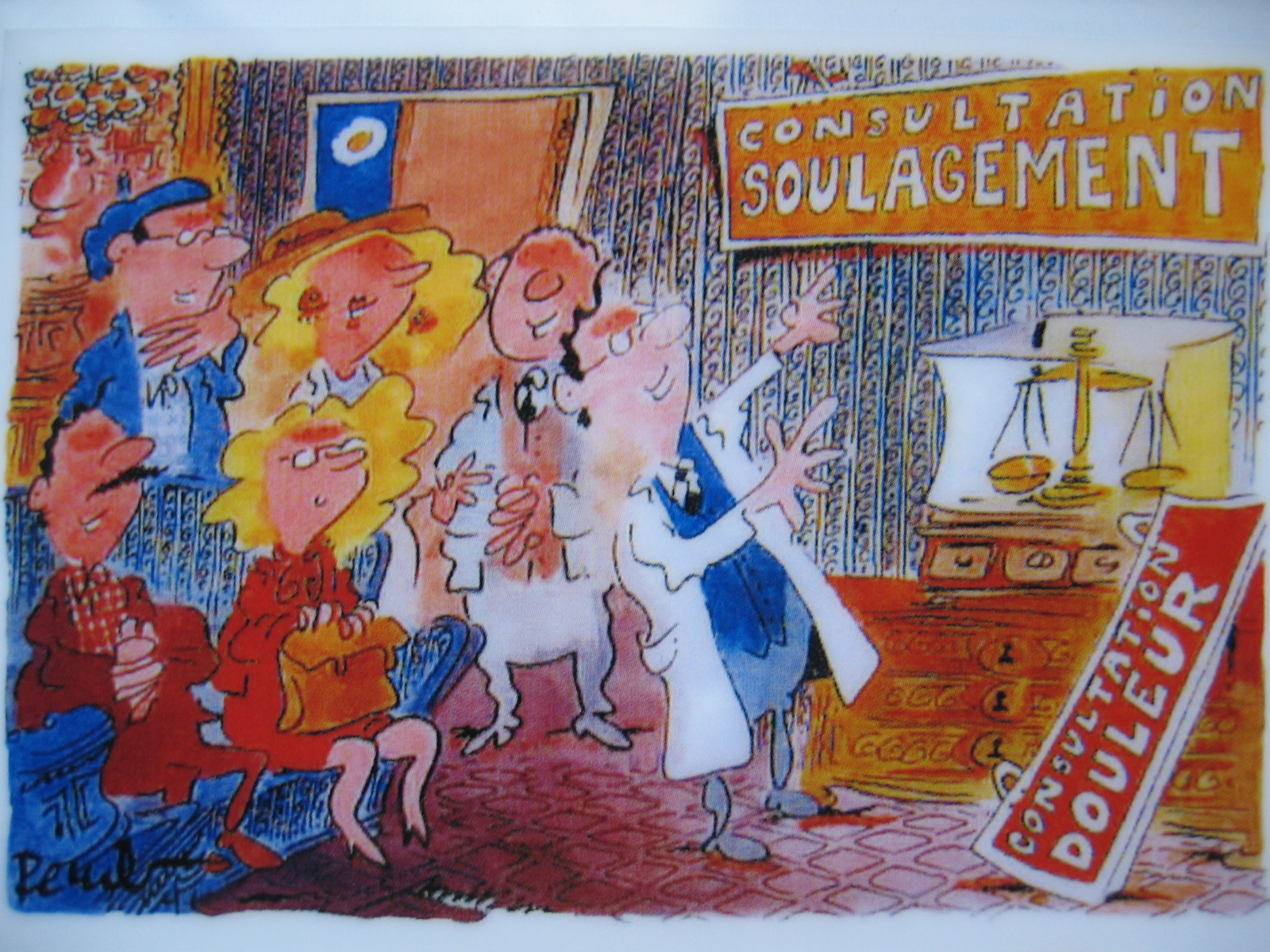